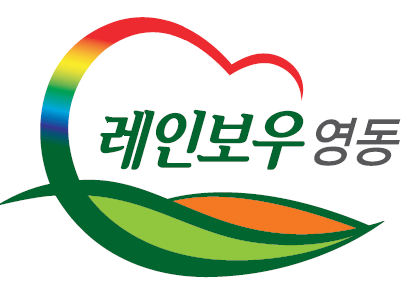 주간업무 추진계획
( 2024. 6. 17. ~ 6. 23.)
1. 제323회 영동군의회 제1차 정례회
.
기 획 감 사 과
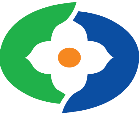 .
2. 시군종합평가 대비 실무자(자치경찰 사무) 간담회
6. 18.(화) 15:00 / 상황실 / 5명
.
3. 전통시장 소상공인 맞춤형 달리는 국민신문고 운영
6. 18.(화) 10:00 / 영동전통시장 상인회 교육실
농산물 표기, 금융지원 등 소상공인 분야 및 생활불편 등 상담
.
기 획 감 사 과
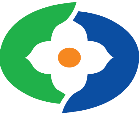 4. ′24년 상반기 신속집행 시군 부단체장 영상회의 
6. 19.(수) 09:30 / 영상회의실 / 기획감사과장
상반기 신속집행 실적·전망 점검 등
.
5. 2024년 반부패·청렴 표어 공모 접수
~ 6. 28.(금)까지 / 네이버 폼 또는 온메일 제출 / 전직원 
조직 내 청렴문화 확산을 위한 표어(25자 이내) 접수
.